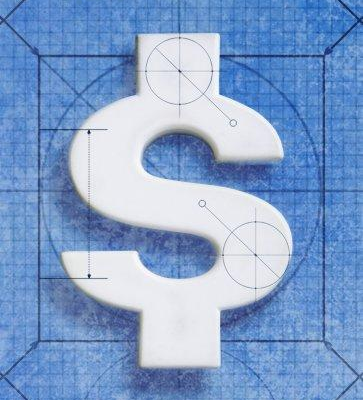 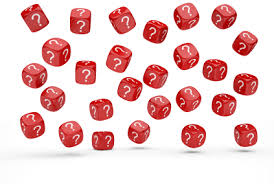 The Value Uncertainty Game
Todd Little
VP Product Development
IHS
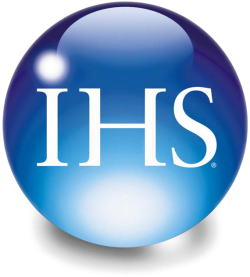 Estimation Exercise
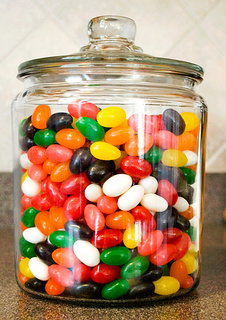 Simulation Exercise
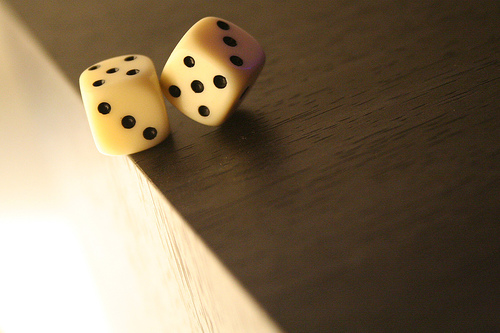 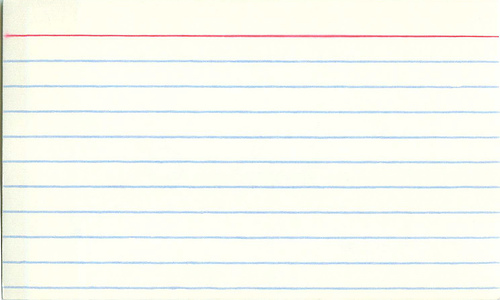 ID: 1 	Value: Sum of all dice
                   
Major feature
 
Test: Roll 3 dice - 2 or more dice are the same
ABC’s of Prioritization
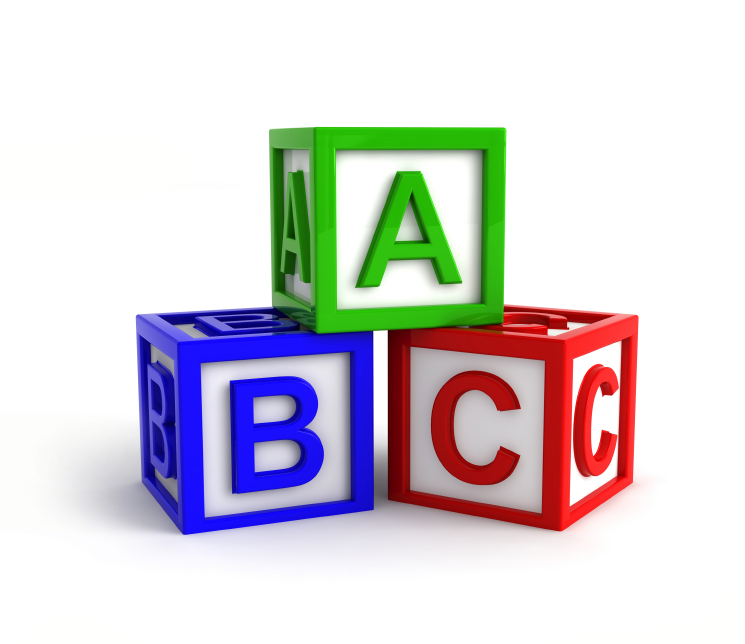 The A/B/C List sets proper expectations
Only “A” features may be committed to customers. 
If more than 50% of the planned effort is allocated to “A” items the project is at risk.
A/B/C List
50%
25%
25%
A
B
C
D
Typical Delivery
C
A
B
Backlog Plan
Target Delivery Date
50%
100%
A/B/C List
A
50%
25%
25%
B
C
D
Uncertainty Risk
C
A
B
Backlog Plan
Target Delivery Date
50%
100%
[Speaker Notes: Need some explanation to go along with this slide and the previous one.
--The idea is that there is uncertainty in the estimation process.  A factor of 2X is a generally sufficient buffer if the team has gotten basic estimation down.  Thus is it possible that what is actually delivered is only the “A” items.  That is ok and actually expected.]
Priority
Value
Cost
Simulation Exercise
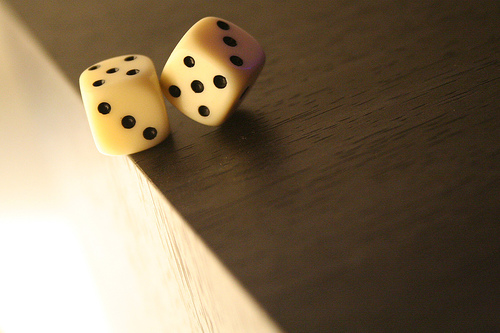 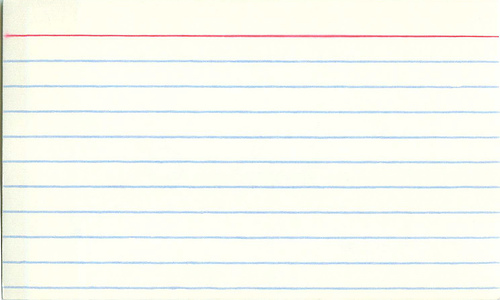 ID: 1 	Value: Sum of all dice
                   
Major feature
 
Test: Roll 3 dice - 2 or more dice are the same
Example Story
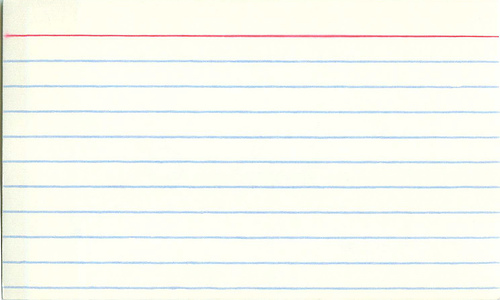 ID: 1 	Value: Sum of all dice
                   
Major feature
 
Test: Roll 3 dice - 2 or more dice are the same
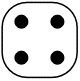 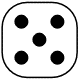 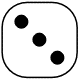 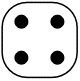 Fail
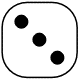 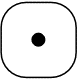 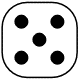 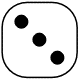 Value = 3+1+3 = 7
Stories and Scoring
We will run 3 iterations, with 10 rolls of the dice per iteration

WIP limit of one story in progress

Must commit to 6 stories for the release, and 2 stories per iteration
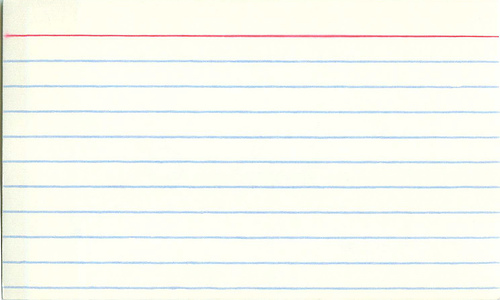 ID: 1 	Value: Sum of all dice
                   
Major feature
 
Test: Roll 3 dice - 2 or more dice are the same
Points are scored for accepted stories. 

Value is just an estimate…the market will decide
Release Planning (5 minutes)
Estimate how much time each story will take, S, M, L, or XL
Estimate how much value each story will have.  Map onto the value/cost chart
Prioritize and commit at least 6 stories. Get 10 commit points per story committed and delivered.  Miss any commitment and you will get 0 points.   
Mark committed stories with an “A” Mark remaining stories with a “B” or “C”
Priority
Value
Cost
3 Iterations
Estimation updates
Estimate any new stories 
Tweak any of the prior estimates if desired
Story signup 
Commit to at least 2 stories by pulling them into the Iteration Backlog
You get 5 points per committed story delivered.  If you miss any commitment you get 0 commit points for that iteration.  If you deliver a story that is not committed you get 0 commit points for that story
Special Actions
It is ok abandon a story
You can come back to it later
It is ok to redo a story
Pull it back into the backlog
Work it just as before to pass the test
If the new development is not better than the previous result, then revert to the previous result.
Priority
Value
Cost
The Progress Board
Keeping Score
Keeping Score